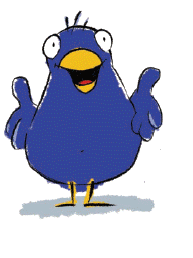 JUGAMOS AL “DESPILFARRO 0”
© Cátedra Bancos de Alimentos-UPM 2014
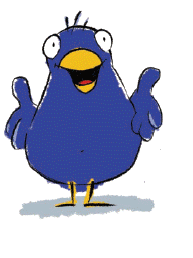 ¿Qué hace el Banco de Alimentos?

Comprar comida

b) Recoger comida donada por la gente y dársela a los más necesitados

c) Organizar comidas benéficas

d) Todas las anteriores son correctas
© Cátedra Bancos de Alimentos-UPM 2014
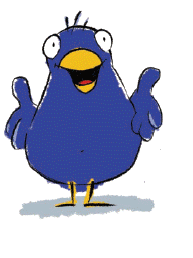 2. ¿Cuál de estos logos es el del Banco de Alimentos?

a)
         

					
b)


			
c)
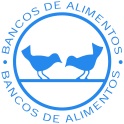 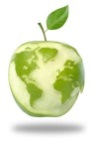 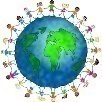 © Cátedra Bancos de Alimentos-UPM 2014
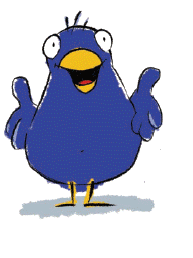 3. ¿La gente que no tiene nada que comer se encuentra sólo en los países pobres?

Sí


b) No
© Cátedra Bancos de Alimentos-UPM 2014
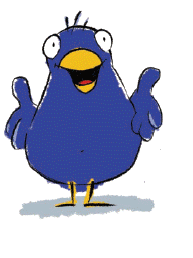 4. ¿Cómo se puede ayudar al Banco de Alimentos?


Donando comida en la Operación Kilo

b) Contándole a nuestros amigos para que ellos también donen

c) Ser voluntarios en las grandes recogidas

d) Todas las anteriores son correctas
© Cátedra Bancos de Alimentos-UPM 2014
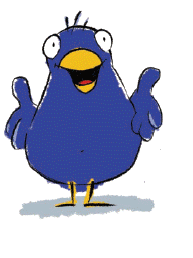 5. ¿Cuántos millones de toneladas de comida se despilfarran al año en el mundo?


5

b) 200

c) 1300
© Cátedra Bancos de Alimentos-UPM 2014
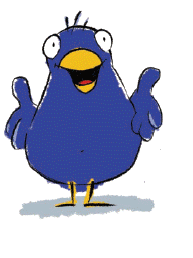 6. ¿Qué es el despilfarro?


Tirar comida a la basura que está en buenas condiciones

b) Dejar siempre comida en el plato

c) Comprar más comida de la que me puedo comer

d) Todas las anteriores son correctas
© Cátedra Bancos de Alimentos-UPM 2014
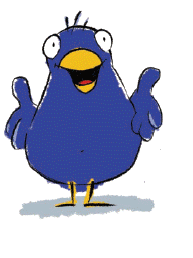 7. ¿Qué tengo que hacer cuándo en el comedor me ponen comida que no me gusta?


Dársela  a mi amigo para que se la coma él

b) Tirarla porque no me gusta

c) Comérmela porque están en el plato y no hay que tirar la comida

d) Todas las anteriores son correctas
© Cátedra Bancos de Alimentos-UPM 2014
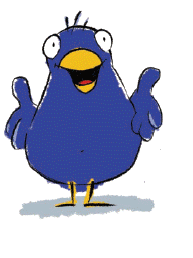 8. ¿Cómo puedo ayudar para evitar el despilfarro en casa?


Comerme sólo la comida que me gusta

b) Comerme todo lo que me pongan en el plato
 
c) Tirando la comida que caduque
© Cátedra Bancos de Alimentos-UPM 2014
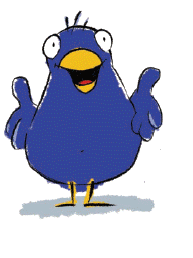 9. ¿Qué tenemos que hacer con la comida que va a caducar?


Tirarla porque va a caducar

b) Comérnosla antes de que caduque
© Cátedra Bancos de Alimentos-UPM 2014
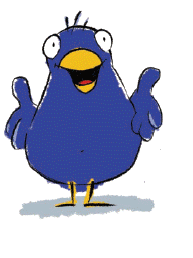 10. ¿Qué slogan de grupo ponemos después de todo esto para que otros sepan lo que hemos aprendido?
© Cátedra Bancos de Alimentos-UPM 2014